LACTANCIA MATERNA
Carolina Fernández Rodríguez
Pediatría UPB
En esta presentación
Fisiología de la lactancia materna
[Speaker Notes: La leche materna es apta para cubrir todas las necesidades básicas para el crecimiento correcto del lactante durante los primeros 6 meses de vida.]
Leche materna: fluído dinámico
Leche materna: fluído dinámico
Pediatría en Atención Primaria, 28, 283-295. Elsevier,  2013.
[Speaker Notes: Al final del embarazo y después del parto la glándula mamaria produce el calostro; líquido espeso y amarillento, rico en proteínas y con un alto contenido en sustancias inmuno]
1. Lactogénesis
Breastfeeding Update 2: Clinical Lactation Management. Pediatr. Rev. 1997;18;147.
[Speaker Notes: Lactogénesis = "La leche entra": el inicio de la producción abundante de leche en los primeros días después del parto. Después del parto de la placenta, los niveles sistémicos de progesterona y estrógeno disminuyen constantemente, mientras que los niveles de prolactina se mantienen altos. Esta secuencia de cambios hormonales potencia el órgano diana (epitelio mamario) para responder a la prolactina.]
2. Reflejo de eyección
Breastfeeding Update 2: Clinical Lactation Management. Pediatr. Rev. 1997;18;147.
3. Galactopoyesis
Pediatría en Atención Primaria, 28, 283-295. Elsevier,  2013.
[Speaker Notes: Al principio de la lactancia la prolactina es la principal responsable de la producción de leche. Una vez establecida, su mantenimiento depende más de una buena succión que consiga vaciar completamente los pechos.]
4. Regulación autocrina
Breastfeeding Update 2: Clinical Lactation Management. Pediatr. Rev. 1997;18;147.
Fluído dinámico
El crecimiento del lactante
Leche materna y lactancia, siempre actual. Precop SCP. Volumen 11 Número 3.
Leche materna y lactancia, siempre actual. Precop SCP. Volumen 11 Número 3.
[Speaker Notes: Madura: mas regulado y funcional]
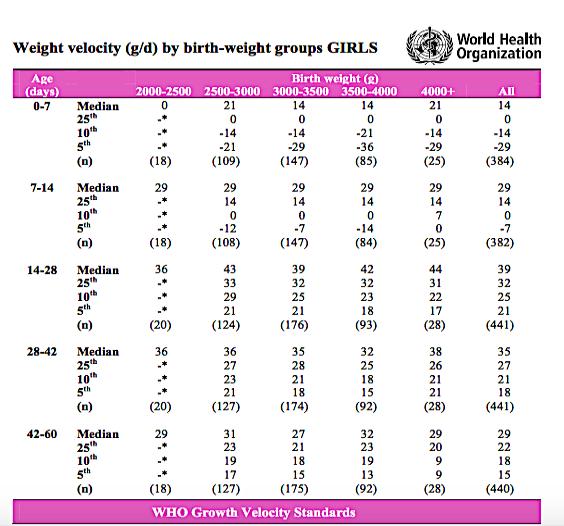 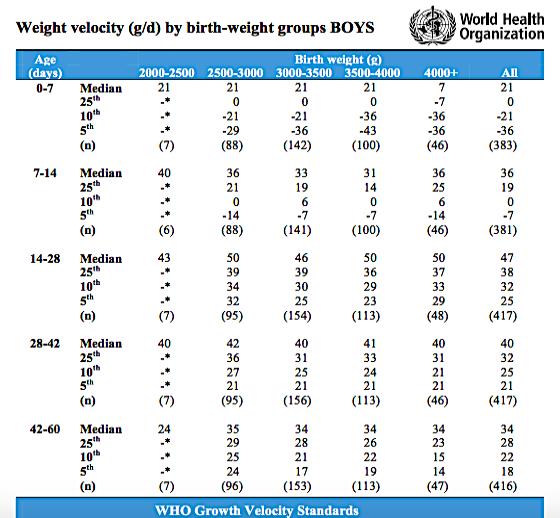 Problemas relacionados con la lactancia
Asociación Española de Pediatría. Lactancia materna. Unidad 3.
Problemas relacionados con la lactancia
A los 17-20 días de vida
[Speaker Notes: Los bebés suelen ser bastante regulares los primeros días de vida, suelen comer y dormir en ciclos bastante regulares y previsibles.
Llegada la tercera semana de vida los bebés experimentan la primera crisis de demanda y su comportamiento se modifica]
A los 17-20 días de vida
A las 6-7 semanas de vida
[Speaker Notes: Hacia el mes y medio de vida, los bebés y sus madres viven la segunda gran crisis de lactancia. De nuevo, el niño necesita más volumen de leche y sabe perfectamente cómo conseguirlo:]
A las 6-7 semanas de vida
[Speaker Notes: cuyo sabor varía significativamente y 
Se normaliza en 1 semana aprox]
A los 3 meses
[Speaker Notes: La llamada “crisis de los 3 meses” es quizá la más “delicada” y compleja, ya que afecta a la madre y al bebé y la situación tarda un mes, aproximadamente, en encauzarse]
A los 3 meses
Al año de vida
Los bebés dejan de mostrar interés por los alimentos o comen pequeñas cantidades de ciertos alimentos.
Aumentan la demanda del pecho.
[Speaker Notes: Llegar al año de lactancia es todo un éxito y no en muchas ocasiones no suele ser nada fácil, ya que las madres se suelen ver sometidas a una presión constante por parte de la sociedad y en ocasiones por los sanitarios; que consideran que el bebé ya es demasiado mayor para seguir mamando y opinan que la lactancia interfiere en su relación con la comida y sugieren de manera errónea que si se les deja de dar el pecho van a comer más, pero no es así que al llegar al llegar al año y de manera habitual]
Al año de vida
A 2 los años de vida
Los niños demandan el pecho de manera continua, con unos requerimientos e intensidad similar a las de un recién nacido.
Demandan el pecho de manera nerviosa y a veces inquisitiva.
Si la madre les niega el pecho o intenta aplazar la toma el bebé no se lo toma nada bien.
[Speaker Notes: Las recomendaciones gubernamentales relacionadas con la protección y la promoción de la lactancia materna animan a todas las madres a mantener la lactancia junto con alimentos un mínimo de dos años.
Cada vez más madres llegan a esta etapa de lactancia y sorprendentemente a los dos años espera la última gran crisis de lactancia:]
A los 2 años de vida
Falsas crisis: 4 meses y 8 meses
[Speaker Notes: Cuando el bebé se muestra más demandante o se despierta más por las noches la lactancia suele ser declarada culpable. Y esto es justo lo que sucede a los 4 y a los 8 meses]
Falsas crisis: 4 meses y 8 meses
[Speaker Notes: lo que les produce una desazón terrible y creen que van a “perderla” si la pierden de vista]
Hipogalactia verdadera
Muy poco habitual: afecta a 1 de cada 1.000 madres.
 Las glándulas mamarias no tienen suficiente capacidad para producir leche debido a una insuficiencia del tejido glandular. 
El recién nacido no aumenta de peso a pesar de realizar correctamente la técnica de lactancia. 
Deposiciones son escasas y duras.
Micciones son escasas.
Estancamiento ponderal.
Irritabilidad.
Hipogalactia por mala técnica
La administración precoz de biberones.
Seguir un horario rígido con pocas tomas diarias.
El vaciado incompleto de las mamas,
Huelga de lactancia
Existen dos situaciones:
Falso rechazo: situaciones normales en las que el bebé no desea mamar, como adormecimiento tras el nacimiento o la sensación de saciedad tras la toma de un pecho.
Rechazo real: en este caso se debe diferenciar si es siempre del mismo pecho o si es de ambos. En el primer caso se suele deber a causas locales: mastitis, pezón plano, dolor en la zona de apoyo, entre otros. En el segundo caso es propiamente la huelga de lactancia.
[Speaker Notes: Es el rechazo del pecho por parte de un niño que hasta el momento tomaba bien. 
Suelen ser súbitas e inesperadas.]
Huelga de lactancia
Recomendaciones a la madre
Analogía del lavamanos
Sirve para explicar a la madre porque no siempre estará “llena” de leche o ”botándola”.
Recomendaciones a la madre
Signos de una lactancia eficaz
Signos de una lactancia eficaz
Signos de alarma
Signos de alarma
La palabra clave: paciencia.
Muchas gracias